1 B 2DA UNIDAD    NOV 2023
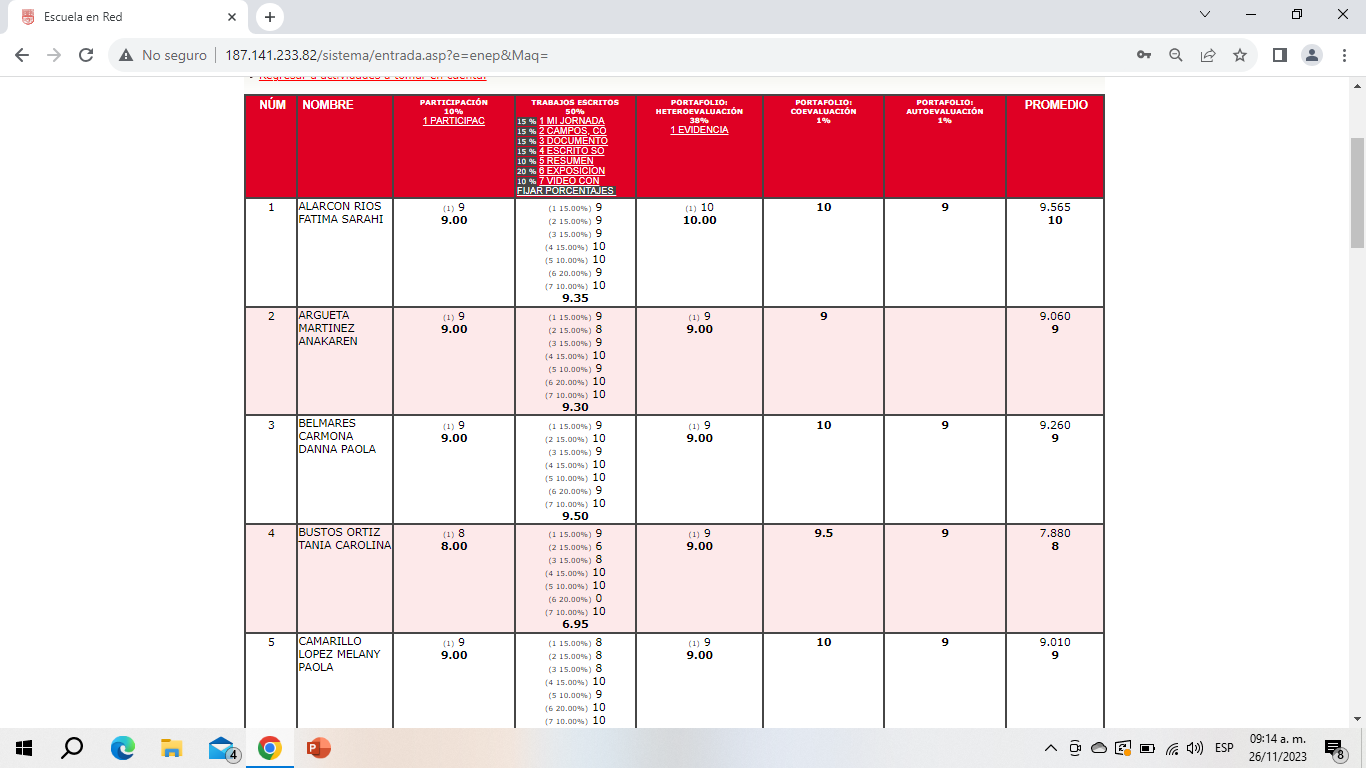 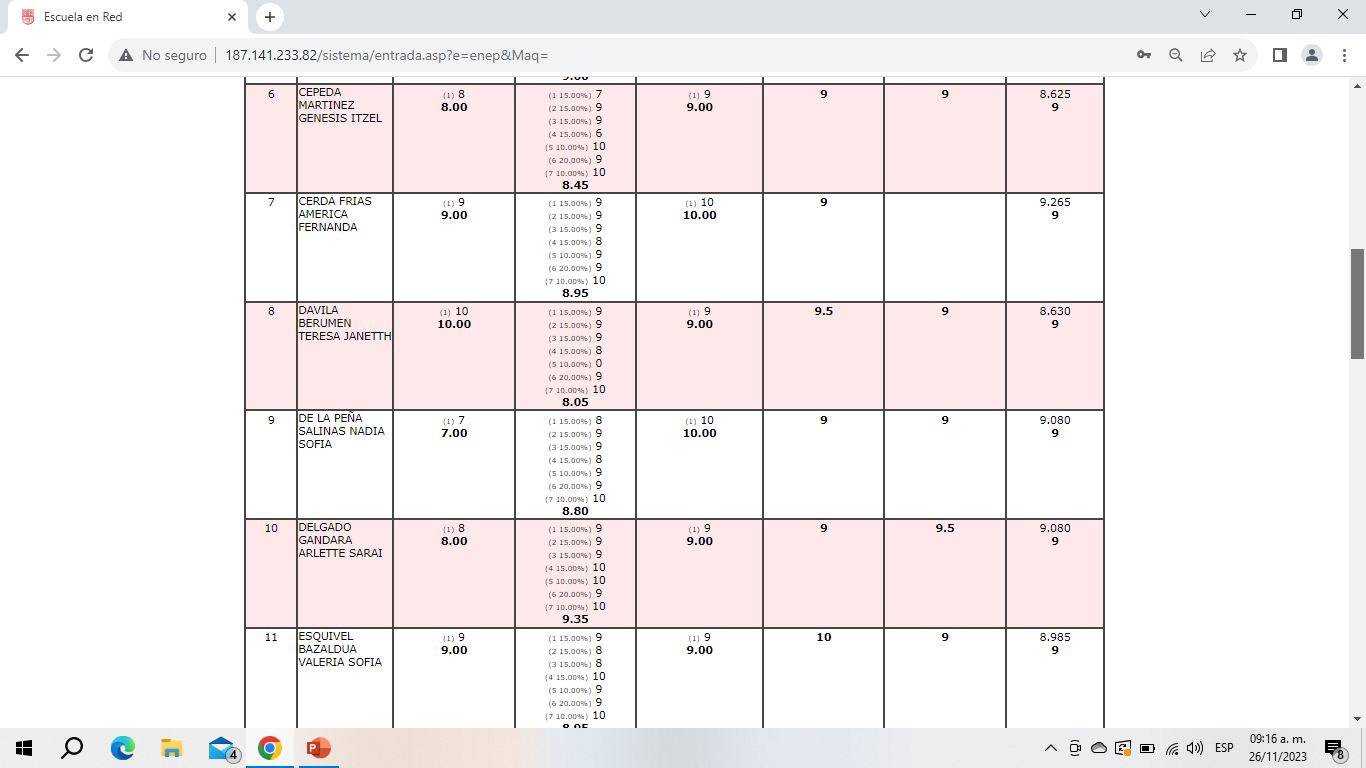 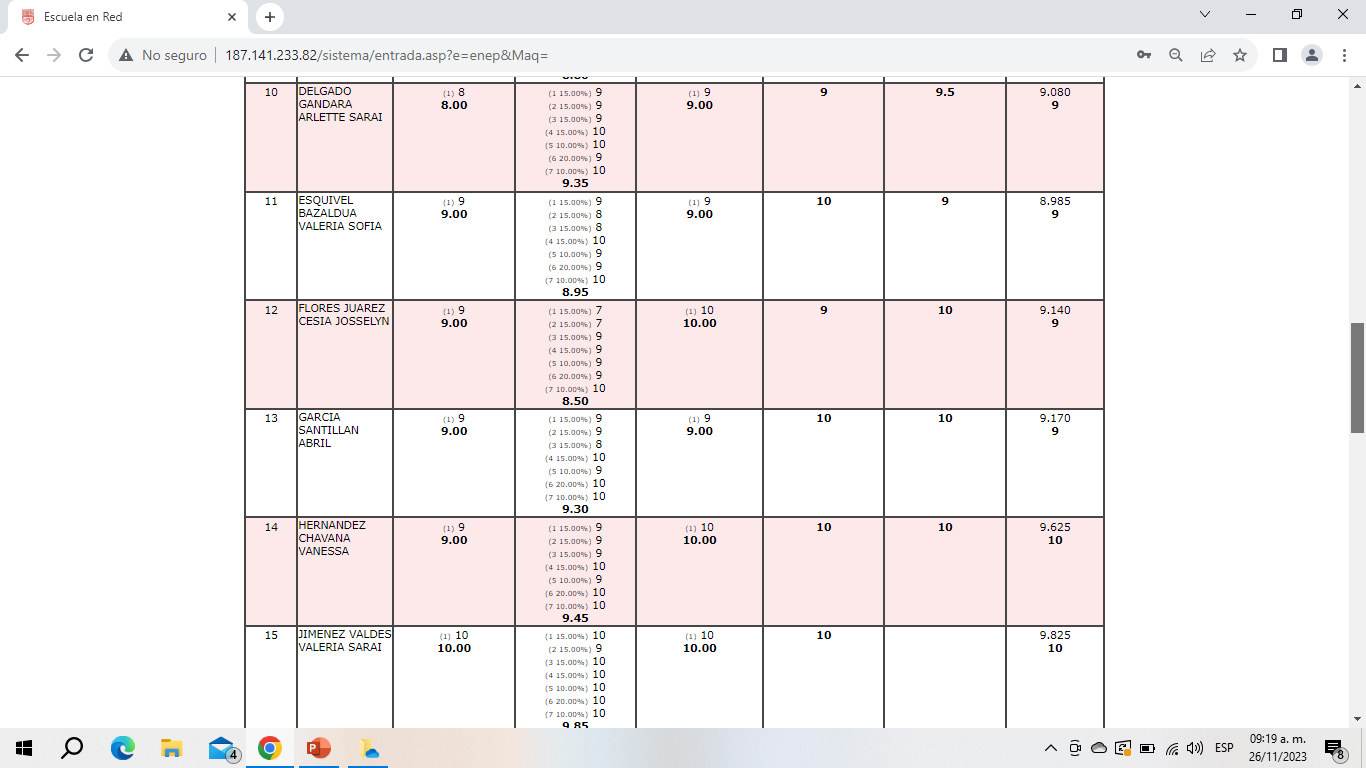 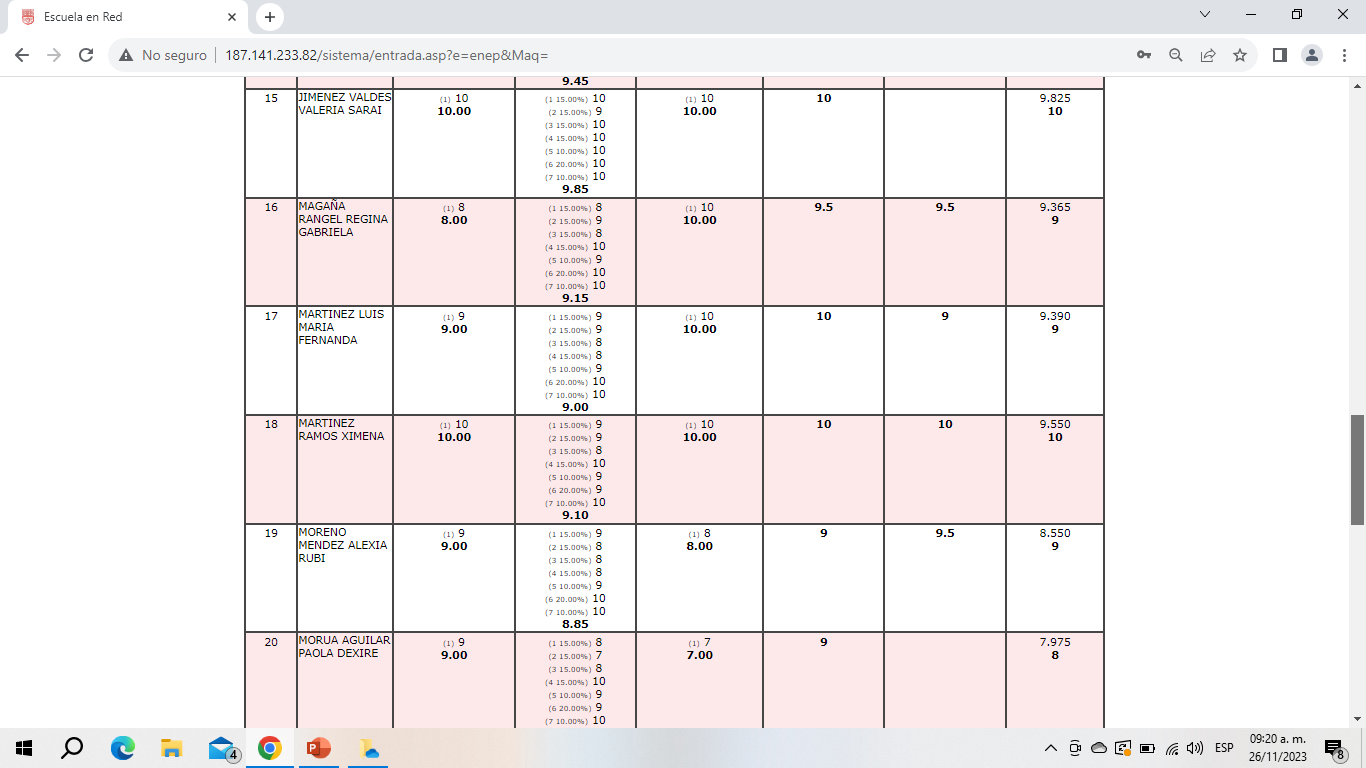 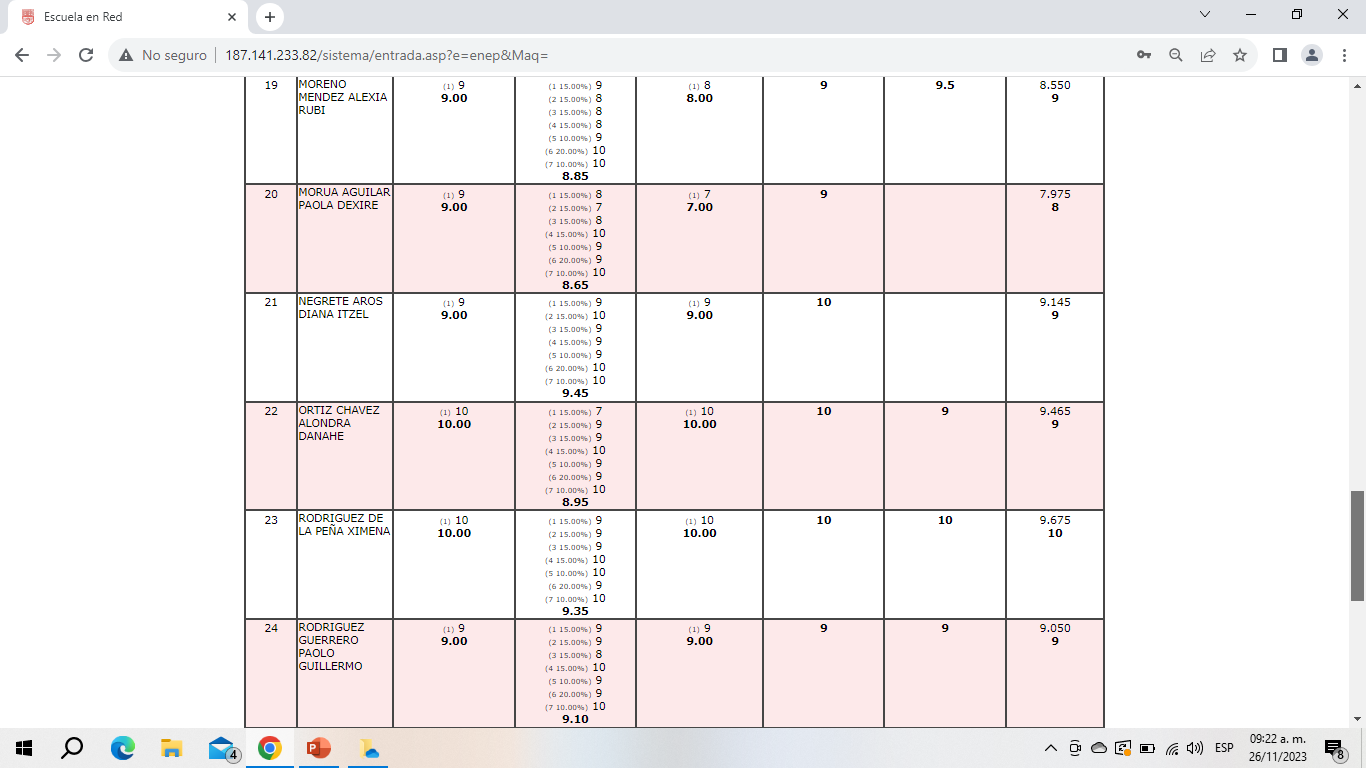 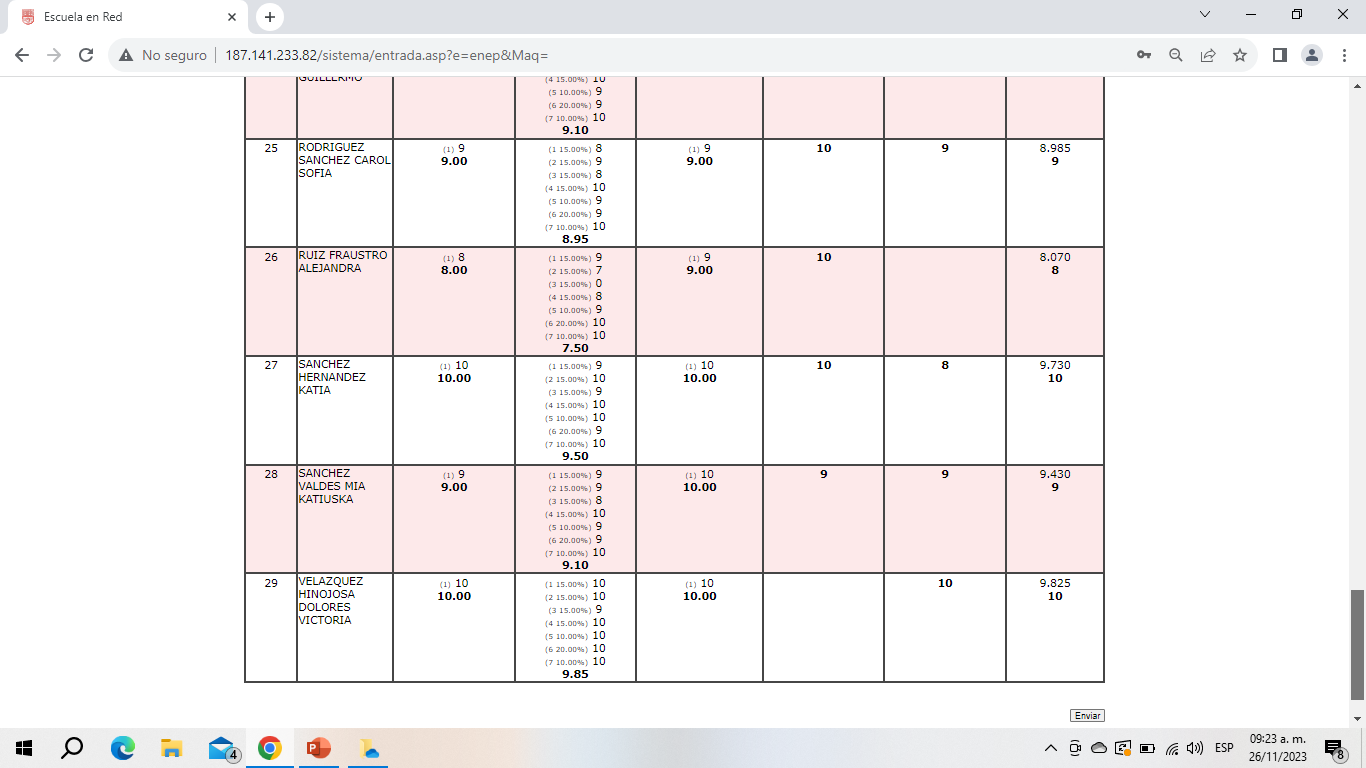